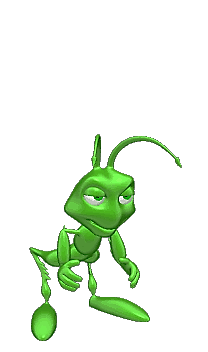 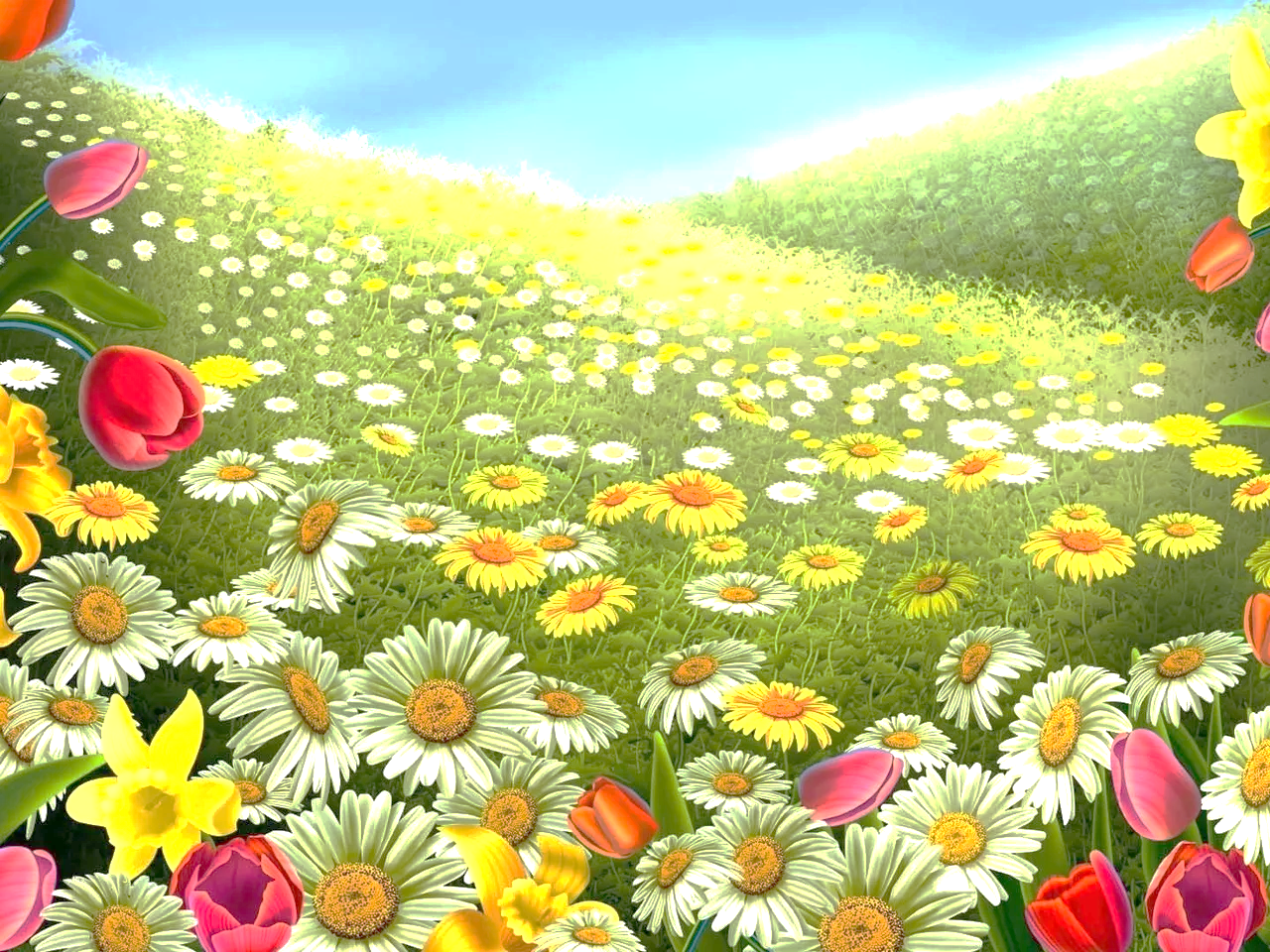 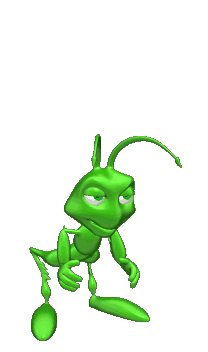 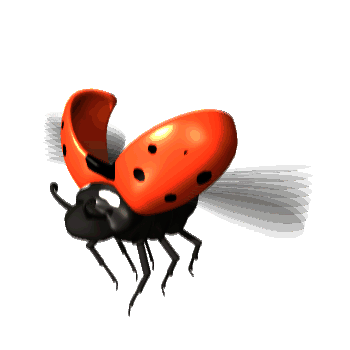 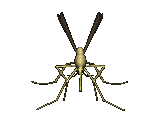 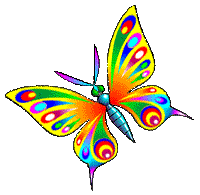 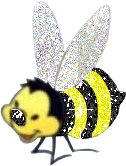 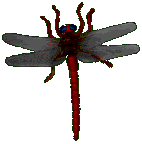 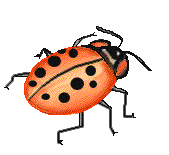 Строение насекомых
Кузнечик
Бабочка
Комар
Пчела
Стрекоза
Божья коровка
Майский жук
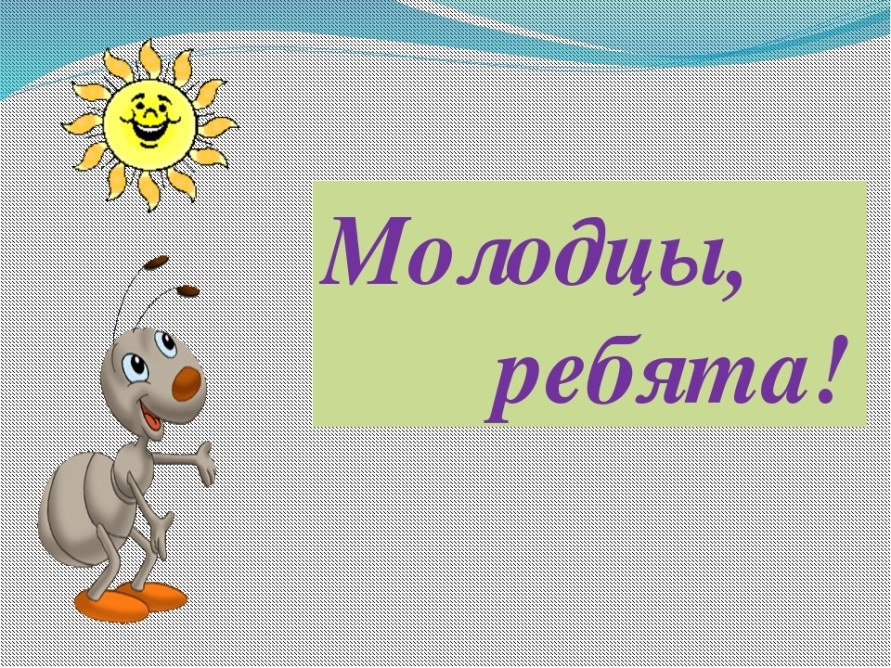